CBDCs Across Borders Macro-Financial ImplicationsIMF work by MCM-SPR-LEG departments
April 2021
Presented by Annette Kyobe
Resident Representative to the Russian Federation
Key questions
What is special about new forms of digital money that could lead to cross-borders use? 


How could adoption of CBDCs across borders affect monetary policy transmission, financial stability, capital flows, and the configuration of international reserves?
Introduction
Several Factors Determine the International Use of a Currency
Traditional
Issuer characteristics 
Economic weight
Geopolitics
Economic forces
Network effects reinforced by synergies across functions of money

Low transaction costs
Ease of access
Digital features
Special to CBDC
Cross-border use of currencies falls into two categories:
International transactions
Currency substitution in domestic transactions
Introduction
CBDC Hypothetical Adoption Scenarios
Scenarios
Outline
Key questions
Factors that determine the international use of currency
CBDC hypothetical adoption scenarios
Macro-financial implications
Monetary Policy Transmission
Financial Stability
Capital Flows
International Reserves
Currency substitution - a risk to monetary policy transmission
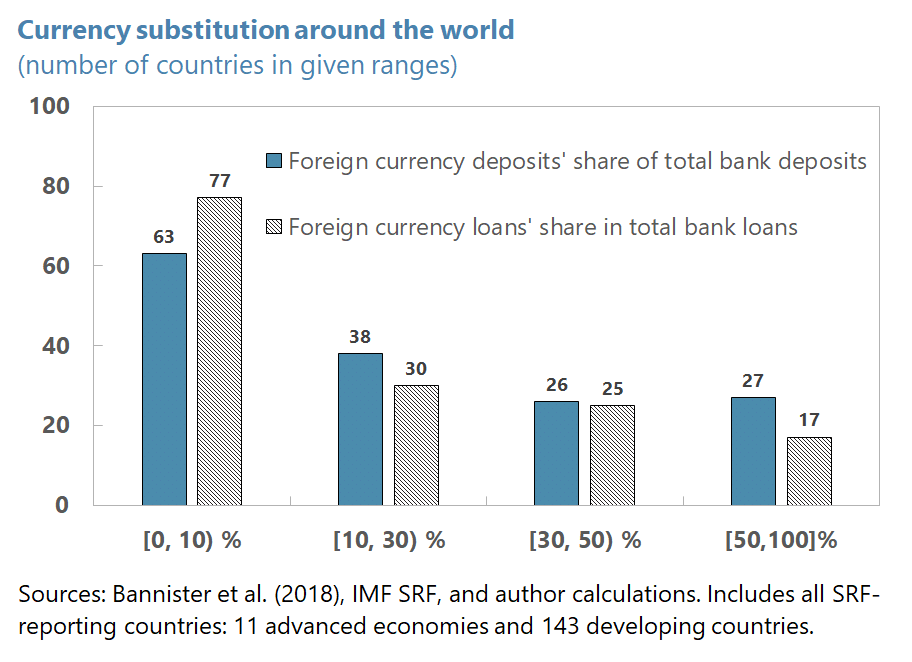 Macro-financial implications – Monetary Policy Transmission
Currency substitution - a risk to monetary policy transmission
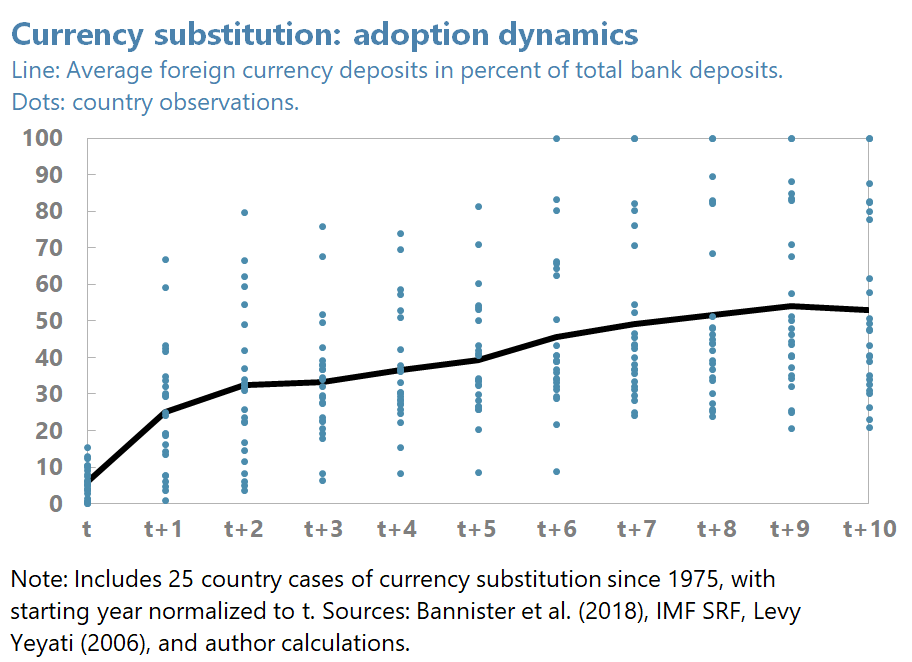 Macro-financial implications – Monetary Policy Transmission
CBDC may impair monetary policy transmission
If Scenario 1—the adoption of CBDC for remittances
The impact on monetary policy may be limited
But there’s a close link between availability of foreign currency and currency substitution
In countries with weak fundamentals currency substitution is more likely

If Scenario 3—each country uses multiple CBDCs
Difficulty of exchange rate anchoring and private sector “menu costs”.
Macro-financial implications – Monetary Policy Transmission
CBDC may pose risks to financial stability
In addition to use in transactions, CBDC may also be attractive as a store of value posing risks
Potentially destabilizing – funding risks, solvency risks, runs on the banking system
Easy to move money abroad fast

Some argue CBDCs could lead to disintermediation

But IMF staff expect such effects can be mitigated by design choices
Macro-financial implications – Financial stability
CBDCs may increase capital flows and volatility
Global adoption of a single CBDC
Risks
Higher volatility, exacerbating the “policy trilemma” 
Benefits
Could largely remove exchange risks and re-denomination risks;
Global adoption of multiple CBDC
Risks
Multipolarity could also increase complexity; 
Could lead to fragmentation in established market and official mechanisms to provide liquidity backstops.
Benefits
Could create more opportunities for international risk-sharing,
New classes of safe assets with superior features may merge.
Macro-financial implications – Capital Flows
International reserves holdings may adjust
CBDC adoption may accelerate shifts in the configuration of international reserve currencies through powerful network effects 

Adoption of CBDCs alter the incentives for reserve holders and issuers

For reserve holders: Greater currency substitution induced by CBDC would lead central banks to increase foreign reserves for precautionary motives. 

For reserve issuers: If internationalization is a policy objective, issuers would at least partially accommodate the shift in demand
Macro-financial implications – International Reserves
Implications for international reserves
Global adoption of a single CBDC
Widespread adoption of a CBDC
Would resemble to current system with the dollar as a hegemon
Stability of the system depends on the ability of the CB to ensure cyber security and provide emergency liquidity in stress times
Global adoption with multipolarity
Multipolar world with a few widely adopted competing CBDCs
Reserve holdings could become more diversified, with stabilizing effects for the IMFS by expanding the supply of safe assets
One could envision a ‘synthetic hegemonic currency’ backed by a basket of CBDCs
Macro-financial implications – International Reserves